DYSLIPIDEMIA IN DIABETES
MAHTAB  NIROOMAND M.D.
Assistant professor of Endocrinology
SBUMS
Tehran 1391/11/19
Out-line
Pathophysiology and types of dyslipidemia in diabetic patients
Benefits of lipid- lowering therapy
Target lipid levels in diabetic patients
Combination therapy
Treatment of other lipoprotein fractions or targets
Statins and DM
ADA-2013 recommendation in lipid management in diabetic patients
Pathophysiology and types of dyslipidemia in DM
TG: 
Key feature of diabetic dyslipidemia : increased production of VLDL by the liver in response to elevations in FFAs.
Insulin mediates the uptake of FFAs by striated muscle, reducing the levels presented to the liver,
 Insulin resistance results in the opposite effect, increasing the levels of FFAs available to the liver. 
in T2DM : Reduced lipoprotein lipase activity leads to an accumulation of triglyceride-rich lipoproteins in the plasma.
TG-rich lipoproteins also reduced levels of HDL-C by increasing the transfer of cholesterol from these particles.
Pathophysiology  and types of dyslipidemia in DM
HDL-C: 
levels of HDL-c (cardioprotective lipid fraction), are decreased.
The HDL-C  may also be less effective at protecting LDL-C  from oxidative stress
LDL-C:
LDL-C particles are generally smaller and more dense than typical LDL-C particles.
Small, dense LDL-C particles are more susceptible to oxidation, particularly in the setting of poor glucose control.
Glycation of LDL in diabetes, impairing recognition of the lipoprotein by its hepatoreceptor and extending its half-life.
Benefits of lipid- lowering therapy
Evidence for benefits of lipid-lowering therapy
Dyslipidemia is the best-characterized risk factor for increasing atherosclerosis in patients with T2DM. 

A number of landmark trials have proved that lowering lipid levels produces major clinical benefits in terms of reducing cardiovascular events in patients with and without a history of CHD at baseline.
Cardiovascular Risk Assessment (ATPIII)
Circulation. 2004;110:227-239
Recent clinical trial and ATPIII
Circulation. 2004;110:227-239
Evidence for benefits of lipid loweringtherapy
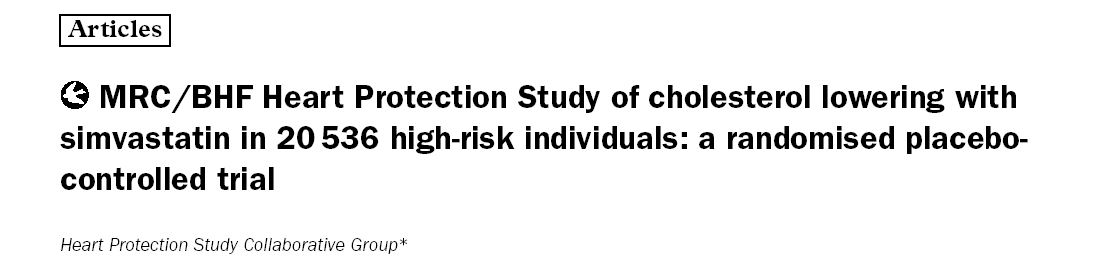 Aim: assess the effects on vascular mortality and morbidity of a substantial LDL-C reduction maintained for several years in a large cohort of diabetic individuals
Methods : 5963 UK adults (aged 40–80 years) known to have DM, and an additional 14 573 with occlusive arterial disease (but no diagnosed DM), were randomly allocated to receive 40 mg simvastatin daily or matching placebo
Lancet 2003; 361: 2005-16
Heart Protection Study
Lancet 2003; 361: 2005-16
Heart Protection Study
Allocation to 40 mg simvastatin daily reduced the rate of first major vascular events by about a quarter in a wide range of diabetic patients studied. 
Statin therapy should now be considered routinely for all diabetic patients at sufficiently high risk of major vascular events, irrespective of their initial cholesterol concentrations.
Lancet 2003; 361: 2005-16
Efficacy of cholesterol-lowering therapy in diabetic patients  in 14 RCT of statins : meta analysis
Aim of study:
Although statin therapy reduces the risk of occlusive vascular events in people with DM
 There is uncertainty about the effects on particular outcomes and whether such effects depend on the type of diabetes, lipid profile, or other factors.
Methods: 
Analyse data from 18686 individuals with diabetes (1466 type 1 and 17,220 type 2) in the context of a further 71,370 without diabetes in 14 randomised trials of statin therapy. 
Estimates effects on clinical outcomes per 1.0 mmol/L reduction in LDL cholesterol.
Lancet 2008,  Jan 12;371(9607):117-25
Meta Analyses (cont’d)
Result in Diabetic patients:
Lancet 2008,  Jan 12;371(9607):117-25
Meta Analyses (cont’d)
Among diabetic patients  the proportional effects of statin therapy were similar irrespective of whether there was a :
Prior history of vascular disease 
Other baseline characteristics. 
Conclusion: Statin therapy should be considered for all diabetic individuals who are at sufficiently high risk of vascular events.
Lancet 2008,  Jan 12;371(9607):117-25
NCEP Expert Panel and ATP-III
ATP III identified diabetes as a high-risk condition. 
The onset of CVD in patients with diabetes carries a poor prognosis, both at the time of an acute CVD event and in the post-event period
Clinical trial results support the identification of LDL-C as the primary target of therapy, as it is in those without diabetes
Diabetes is a CHD risk equivalent, the LDL-C goal of therapy for most persons with diabetes will be <100 mg/dl
JAMA, May 16, 2001—Vol 285, No. 19
Circulation. 2004;110:227-239
NCEP Expert Panel and ATP-III
A portion of diabetic pts can be considered moderately high risk (10-year risk 10% to 20%) (young age or lack of other risk factors) 
For this category institution of LDL-lowering drugs along with dietary therapy when LDL-C levels ≥130 mg/dL. 
When triglyceride ≥200 mg/dL,  non-HDL cholesterol becomes a secondary target of cholesterol lowering therapy
NCEP Expert Panel and ATP-III
JAMA, May 16, 2001—Vol 285, No. 19
Circulation. 2004;110:227-239
Target lipid levels in diabetic patients
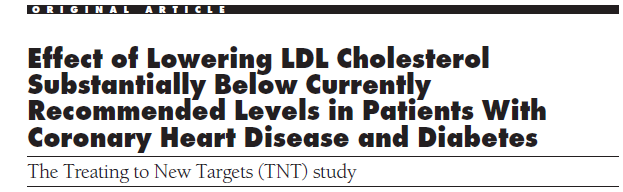 The TNT study showed that:
 Intensive lipid-lowering therapy with atorvastatin 80 mg/day provides significant clinical benefit beyond that afforded by atorvastatin 10 mg/day in patients with stable CHD.
 Aim of study: to investigate whether similar benefits of high-dose intensive atorvastatin therapy can be achieved in patients with CHD and diabetes.
Diabetes Care 29:1220 –1226, 2006
TNT study (cont’d)
Method: 1,501 patients with DM and CHD, with
 LDL-C<130 mg/dl, were randomized to double-blind therapy with either atorvastatin 10 (n= 753) or 80 (n=748) mg/day.
Follow up: median of 4.9 years. 
The primary end point : the time to first major cardiovascular event (death from CHD, nonfatal non–procedure-related MI, resuscitated cardiac arrest, or fatal or nonfatal stroke)
Diabetes Care 29:1220 –1226, 2006
TNT study (cont’d)
End-of-treatment:
 Mean LDL-C were 98.6 mg/dl with atorvastatin 10 mg and 77.0 mg/dl with 80 mg. 
A primary event occurred in 17.9% receiving atorvastatin 10 mg, compared with 13.8% receiving 80 mg (HR=0.75,P=0.026).
 Significant differences between the groups in favor of atorvastatin 80 mg were also observed for time to cerebrovascular event (0.69 ,P=0.037) and any cardiovascular event (0.85 ,P=0.044).
Diabetes Care 29:1220 –1226, 2006
Kaplan-Meier estimates of the incidence of major cardiovascular events in patients with diabetes
Diabetes Care 29:1220 –1226, 2006
TNT study (cont’d)
Conclusion:
 Among patients with clinically evident CHD and diabetes, intensive therapy with atorvastatin 80 mg significantly reduced the rate of major cardiovascular events by 25% compared with atorvastatin 10 mg.
Diabetes Care 29:1220 –1226, 2006
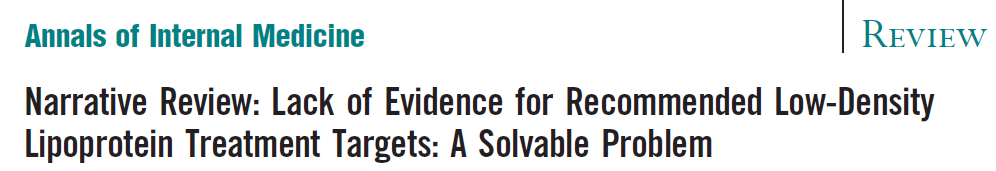 Recent national recommendations : physicians should titrate lipid therapy to achieve LDL-C< 70 mg/dL for patients at very high cardiovascular risk and <100 mg/dL for patients at high risk.
The authors sought to review all controlled trials, cohort and case–control studies that examined the independent relationship between LDL -C and major cardiovascular outcomes in patients with LDL-C<130 mg/dL
For those with LDL-C < 130 mg/dL the authors found no clinical trial subgroup analyses or valid cohort or case–control analyses suggesting that the degree to which LDL-C responds to a statin independently predicts the degree of cardiovascular risk reduction.
Ann Intern Med 2006;145:520–530
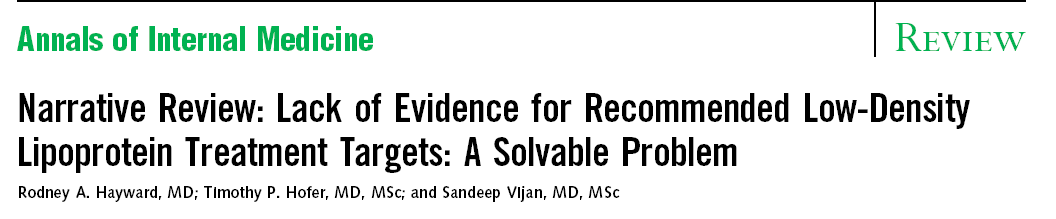 In 2004, a National Cholesterol Education Program (NCEP) expert panel recommended that physicians titrate lipid therapy to reach a 
 LDL<100 mg/dL for patients at high cardiovascular risk 
LDL<70 mg/dl for very high risk patients
 The panel stated that consistent and compelling evidence showed a strong relationship between LDL cholesterol level and cardiovascular outcomes down to this level . 
However, others have reviewed the same literature and have concluded that there is no valid evidence from clinical trials supporting this conclusion .
Lack of Evidence for Recommended LDL Treatment Targets
Reducing LDL level by 30 mg/dL is associated with a 24% relative risk reduction.





Absolute benefit is greater when LDL is greater and  in high risk
Patients.
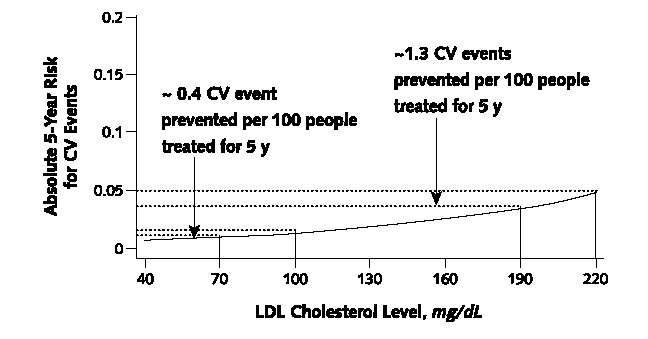 Lack of Evidence for Recommended LDL Treatment Targets
Compelling evidence supports near-universal empirical statin therapy in patients at high cardiovascular risk (regardless of their natural LDL)
 But current clinical evidence does no demonstrate that titrating lipid therapy to achieve proposed low LDL-C levels is beneficial or safe.
Ann Intern Med. 2006;145:520-530
Lack of Evidence for Recommended LDL Treatment Targets
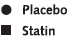 Ann Intern Med. 2006;145:520-530
Lack of Evidence for Recommended LDL Treatment Targets
Conlusion: 
there is clear and compelling evidence that most patients at high risk for CVD should be taking at least a moderate dose of a statin if tolerated, even if their natural LDL cholesterol level is low. 
We could find no published high-quality clinical evidence supporting titration of lipid therapy based on proposed LDL-C targets.
Ann Intern Med. 2006;145:520-530
Alternative lipoprotein goals
Alternative lipoprotein goals
Clinical trials in high-risk patients (those with ACS or previous cardiovascular events) have demonstrated that more aggressive therapy with high doses of statins to achieve an LDL-C of <70 mg/dL led to a significant reduction in further events.
Reduction in LDL-C to a goal of<70 mg/dL is an option in very high-risk diabetic patients with overt CVD.
Circulation 2004;110:227–239
Alternative lipoprotein goals
Reduction of CVD events with statins correlates very closely with LDL-C  lowering .
 Niacin, fenofibrate, ezetimibe, and bile acid sequestrants all offer additional LDL-C  lowering to statins alone, but without evidence that such combination therapy for LDL-C  lowering provides a significant increment in CVD risk reduction over statin therapy alone
Cholesterol Treatment Trialists’ (CTT) Collaborators. Lancet 2005;366:1267–1278
ADA-2013
Combination therapy
Combination Therapy
Combination therapy:  with a statin and a fibrate or a statin and niacin, may be efficacious for treatment for all three lipid fractions
This combination is associated with an increased risk for :
Abnormal transaminase levels
 Myositis, or rhabdomyolysis
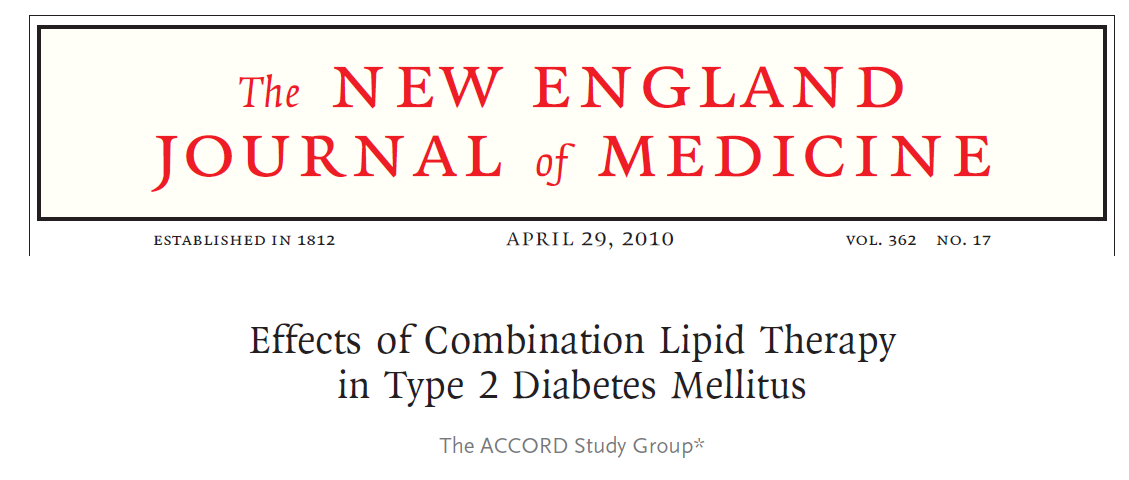 Aim: assess in high-risk patients with DM-2, combination treatment with a fibrate and a statin would reduce the rate of cardiovascular events, as compared with statin alone
Effects of Combination Lipid Therapyin Type 2 Diabetes Mellitus
Method: 5518 patients with type 2 DM who were being treated with open-label simvastatin randomly assigned to receive either masked fenofibrate or placebo. 
Primary outcome :first occurrence of nonfatal myocardial infarction, nonfatal stroke, or death from cardiovascular causes. 
Mean follow-up: 4.7 years
The ACCORD Study Group ,N Engl J Med 2010;362:1563-74
Effects of Combination Lipid Therapyin Type 2 Diabetes Mellitus
The ACCORD Study Group ,N Engl J Med 2010;362:1563-74
Effects of Combination Lipid Therapyin Type 2 Diabetes Mellitus
The ACCORD Study Group ,N Engl J Med 2010;362:1563-74
Combination Therapy
ACCORD study:
 Combination of fenofibrate and simvastatin:
 Did not reduce rate of fatal cardiovascular events, nonfatal MI, or nonfatal stroke, as compared with simvastatin alone, in patients with type 2 diabetes who were at high risk for CVD. 
Prespecified subgroup analyses suggested heterogeneity in treatment effects according to sex, with a benefit of combination therapy for men and possible harm for women, and a possible benefit for patients with both TG≥204 mg/dL and HDL-c≤34 mg/dL .
ACCORD Study Group. Effects of combination lipid therapy in type 2 DM. N Engl J Med 2010
Combination Therapy
AIM-HIGH trial:
Method: randomized over 3,000 patients (about one-third with diabetes) with established CVD, low levels of HDL -C, and triglyceride levels of 150–400 mg/dL to statin therapy plus extended release niacin or matching placebo.
 The trial was halted early due to lack of efficacy on the primary CVD outcome and a possible increase in ischemic stroke in those on combination therapy .
 Hence, combination lipid-lowering therapy cannot be broadly recommended.
AIM-HIGH Investigators. Niacin in patients with low HDL cholesterol levels receiving intensive statin therapy.N Engl J Med 2011
Treatment of other lipoprotein fractions
Treatment of other lipoprotein fractions or targets
Hypertriglyceridemia :
Evidence linking decrease of plasma TGs to decrease of cardiovascular risk is relatively poor
Current guidelines do not define goals of TG-lowering therapy. 
Despite the preponderance of evidence linking low HDL-C levels to cardiovascular morbidity and mortality, there is no definitive evidence proving that increasing HDL-C levels reduces the incidence of major cardiovascular events
Treatment of other lipoprotein fractions or targets
Severe hyperTG ( >1,000 mg/dL) : 
Immediate pharmacological therapy (fibric acid derivative, niacin, or fish oil) to reduce the risk of acute pancreatitis 
TG< 1000mg/dl : 
Dietary and lifestyle changes
therapy targeting HDL-C or TG lacks the strong evidence base of statin therapy. 
If the HDL-C <40 mg/dL and the LDL-C  is between 100 and 129 mg/dL, a fibrate or niacin might be used, especially if a patient is intolerant to statins
Statins and DM
Statins and  Diabetes
Statin Therapy and Risk of Developing Type 2 Diabetes: A Meta-Analysis
Cardiovascular benefits and diabetes risks of statin therapy in primary prevention: an analysis from the JUPITER trial
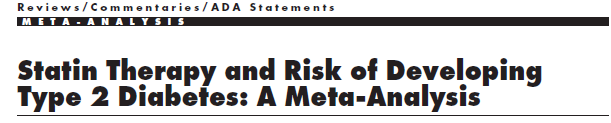 Randomized statin trials that reported data on diabetes through February 2009:
West of Scotland Coronary Prevention Study (WOSCOPS) 
Heart Protection Study (HPS)
Long-Term Intervention with Pravastatin in Ischemic Disease (LIPID) Study
 Anglo-Scandinavian Cardiac Outcomes Trial (ASCOT)
Justification for the Use of Statins in Prevention: an Intervention Trial Evaluating Rosuvastatin (JUPITER) 
Controlled Rosuvastatin Multinational Study in Heart Failure (CORONA)
Together including 57,593 patients with mean follow-up of 3.9 yrs during which 2,082 incident diabetes cases accrued
Diabetes Care 2009; 32:1924–1929
Statins and  Diabetes (cont’d)
Diabetes Care 32:1924–1929, 2009
Statins and  Diabetes (cont’d)
Diabetes Care 32:1924–1929, 2009
Cardiovascular benefits and diabetes risks of statin therapy in primary prevention (JUPITER trial)
Method: 17 603 men and women without previous cardiovascular disease or diabetes were randomly assigned to rosuvastatin 20 mg or placebo and followed up for up to 5 years 
Primary endpoint : MI, stroke, admission to hospital for UA, arterial revascularisation, or cardiovascular death

Secondary endpoints : venous thromboembolism, all-cause mortality, and incident physician-reported diabetes.
 In this analysis, participants were stratified on the basis of having none or at least one of four major risk factors for developing diabetes (metabolic syndrome, IFG, BMI≥ 30 kg/m2, or HgbA1c >6%)
The Lancet August 2012,380:565 - 571
Analysis from the JUPITER trial (cont’d)
The Lancet August 2012,380:565 - 571
Analysis from the JUPITER trial (cont’d)
For those with diabetes risk factors, a total of 134 vascular events or deaths were avoided for every 54 new cases of diabetes diagnosed
For those without diabetes risk factors, a total of 86 vascular events or deaths were avoided with no new cases of diabetes diagnosed
The Lancet August 2012,380:565 - 571
Analysis from the JUPITER trial (cont’d)
Conclusion: In the JUPITER primary prevention trial, the cardiovascular and mortality benefits of statin therapy exceed the diabetes hazard, including in participants at high risk of developing diabetes
The Lancet August 2012,380:565 - 571
ADA- Recommendation
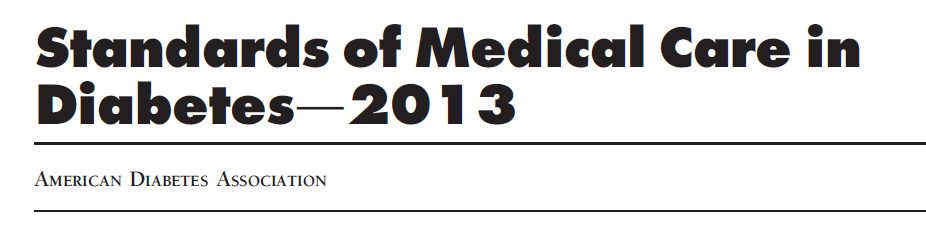 Screening:
In most adult patients, measure fasting lipid profile at least annually. 
In adults with low-risk lipid values 
   (LDL < 100 mg/dl, HDL >50 mg/dl, and triglycerides <150 mg/dl), lipid assessments may be repeated every 2 years. (E)
ADA-2013
ADA Recommendation in Lipid Management
Treatment recommendations :
 Lifestyle modification :
Reduction of saturated fat, trans fat, and cholesterol intake
 Increase of n-3 fatty acids, viscous fiber, and plant stanols/ sterols
 Weight loss (if indicated)
 Increased physical activity
     should be recommended to improve the lipid profile in patients with diabetes. (A)
 Statin therapy :
Should be added to lifestyle therapy, regardless of baseline lipid levels, for diabetic patients:
 With overt CVD (A)
Without CVD who are over the age of 40 years and have one or more other CVD risk factors (A)
ADA-2013
ADA Recommendation in Lipid Management
For lower-risk patients than the above (without overt CVD and under the age of 40 years), statin therapy should be considered in addition to lifestyle therapy if:
 LDL-C remains above 100 mg/dL
 In those with multiple CVD risk factors. (C)
ADA-2013
ADA Recommendation in Lipid Management-2013
Treatment goal:
 In individuals without overt CVD :LDL-C<100 mg/dL (B)
 In individuals with overt CVD: lower LDL –C <70 mg/dL using a high dose of a statin, is an option. (B)
 If drug-treated patients do not reach the above targets on maximal tolerated statin therapy, a reduction in LDL-C of~30–40% from baseline is an alternative therapeutic goal. (B)
ADA Recommendation in Lipid Management-2013
Treatment goal:
 Triglycerides levels <150 mg/dL and HDL-C>40 mg/dL in men and >50 mg/dL in women are desirable (C).
 LDL-C – targeted statin therapy remains the preferred strategy. (A)
 Combination therapy has been shown not to provide additional cardiovascular benefit above statin therapy alone and is not generally recommended. (A)
When triglyceride ≥200 mg/dL,  non-HDL cholesterol becomes a secondary target of cholesterol lowering therapy
 Statin therapy is contraindicated in pregnancy. (B)
Statin Standard Dose
For every doubling of the dose above standard dose, an approximate 6% decrease in LDL-C level can be obtained
Circulation. 2004;110:227-239
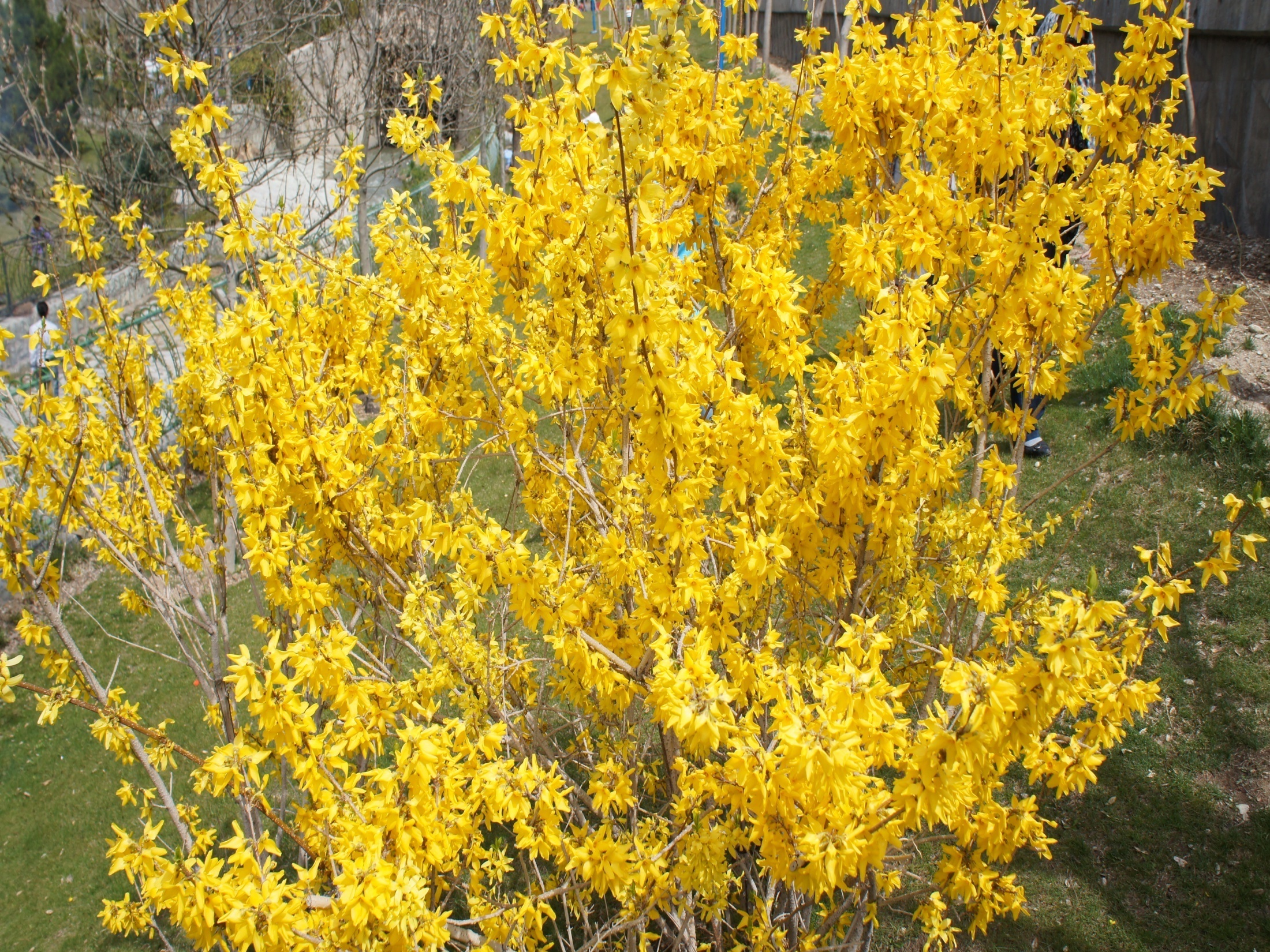 Thanks for your attention